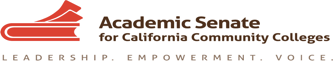 Laying the Groundwork: Noncredit Courses as Prerequisites and Corequisites to Credit Courses
Randy Beach, ASCCC Executive CommitteeDiane Edwards-LiPera, Southwestern College
2018 ASCCC Career and Noncredit Education Leadership InstituteMay 3-5, 2018 Westin South Coast Plaza
Description
More and more faculty are investigating and experimenting with linking the flexibility and competency-based nature of noncredit curriculum as support and preparation for credit courses. In this breakout, attendees will explore the options available for using noncredit curriculum as prerequisite and corequisite to credit curriculum and how this option may serve a college’s guided pathways framework.
2
2018 ASCCC Career and Noncredit Education Leadership InstituteWestin South Coast Plaza
Why Noncredit?
•Springboard and Safety Net for “our” students
•Educational gateway and a portal to the future
•Flexibility of scheduling
•No/low cost education to students who need access – students can access college without financial aid
•Repeatable for skill building
•No impact on basic skills units (not yet)
•Successful completion of noncredit courses can be part of multiple measures assessments
•More options for students struggling to pass credit courses
3
Keep  Your Noncredit Program as the Initial Framework for the Information in this Presentation
•How are your noncredit program and NC-SSSP structured? What does your NC-SSSP look like?
•What is the relationship of your noncredit program to your credit program? How about to specific discipline areas?
•What is the relationship of your NC-SSSP to your Cr-SSSP?
•Are your NC program and NC-SSSP at the ‘big table’ about the various initiatives (AEBG, BSI, Equity, Guided Pathways, Strong/Perkins, etc.)?  How about at the table(s) of your districts’  integrated planning model ?
•How prepared is your NC program and NC-SSSP to align/collaborate with credit?  What needs to happen to improve your readiness?  What could you start now?
•Are you ready to embrace credit students as noncredit students?
4
Create a Quick Student-Based Scenario
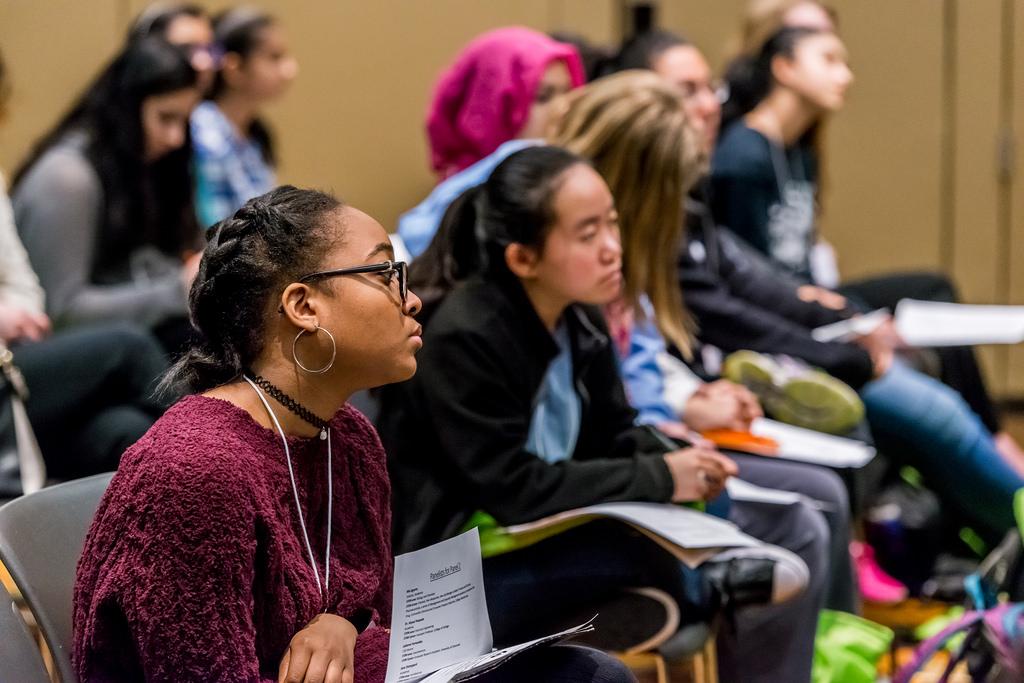 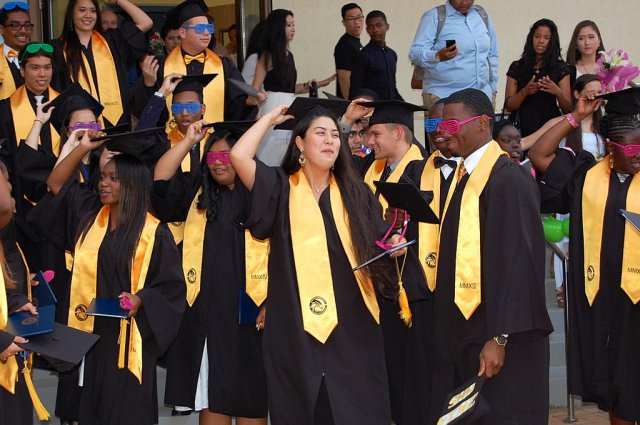 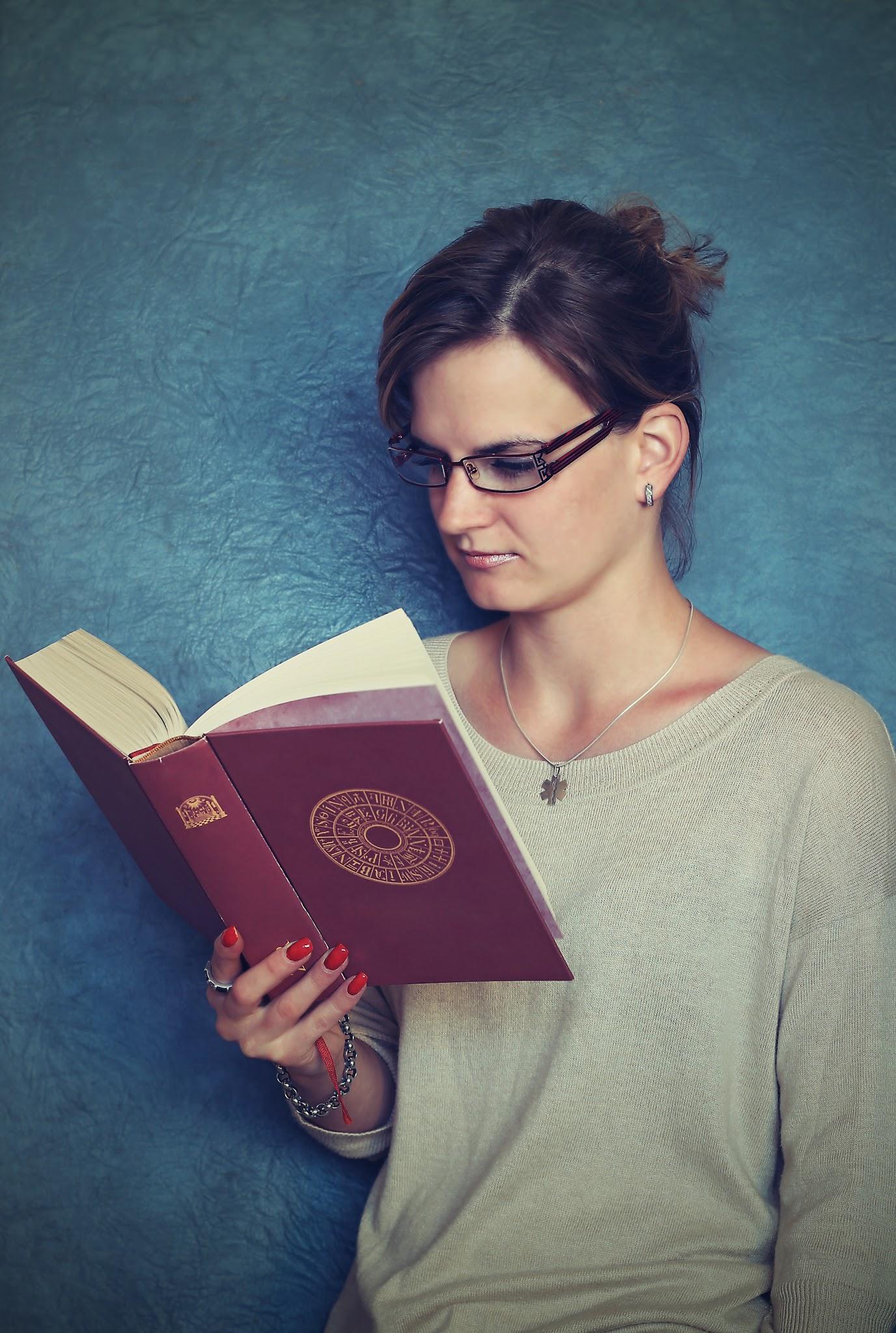 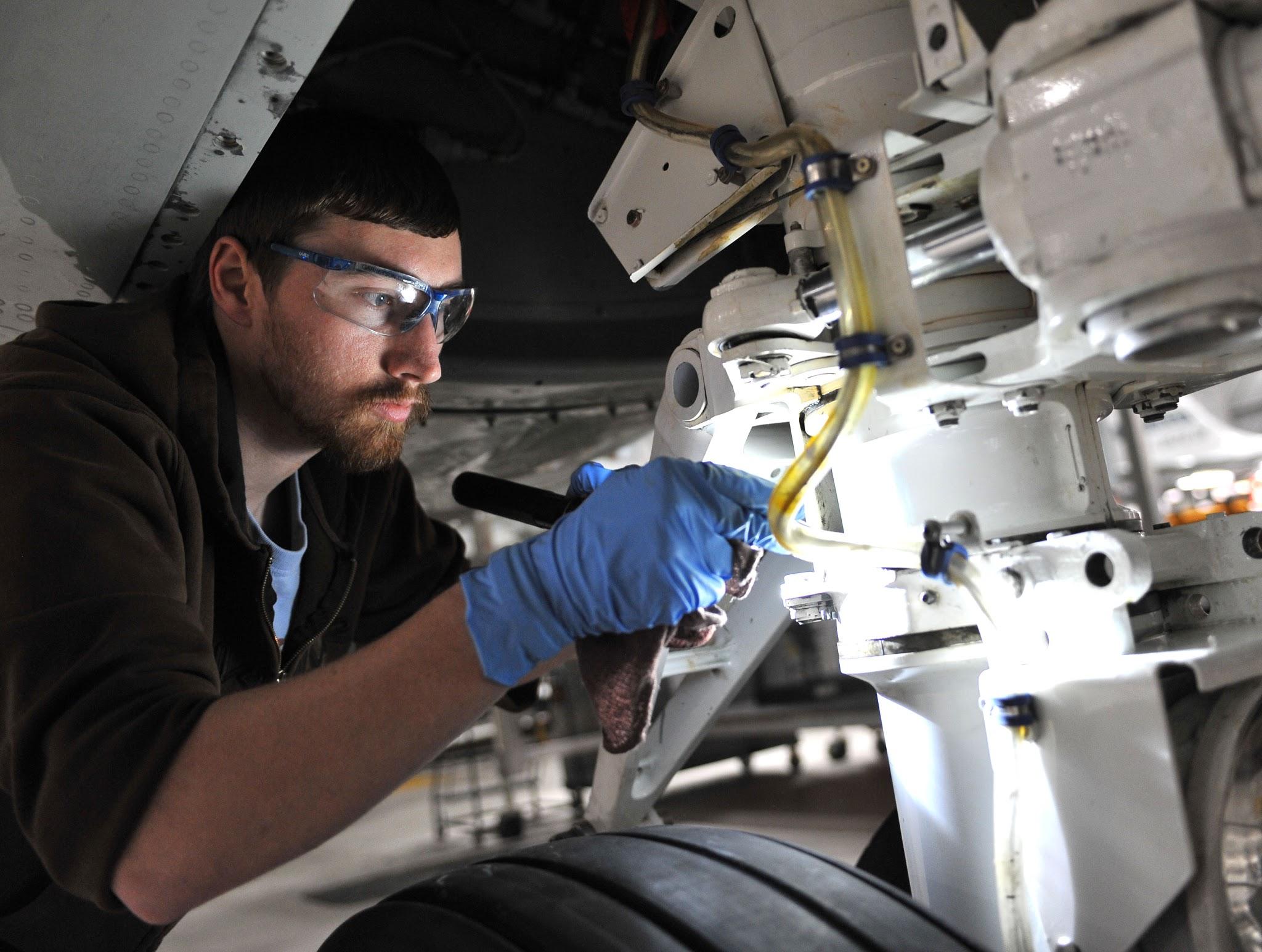 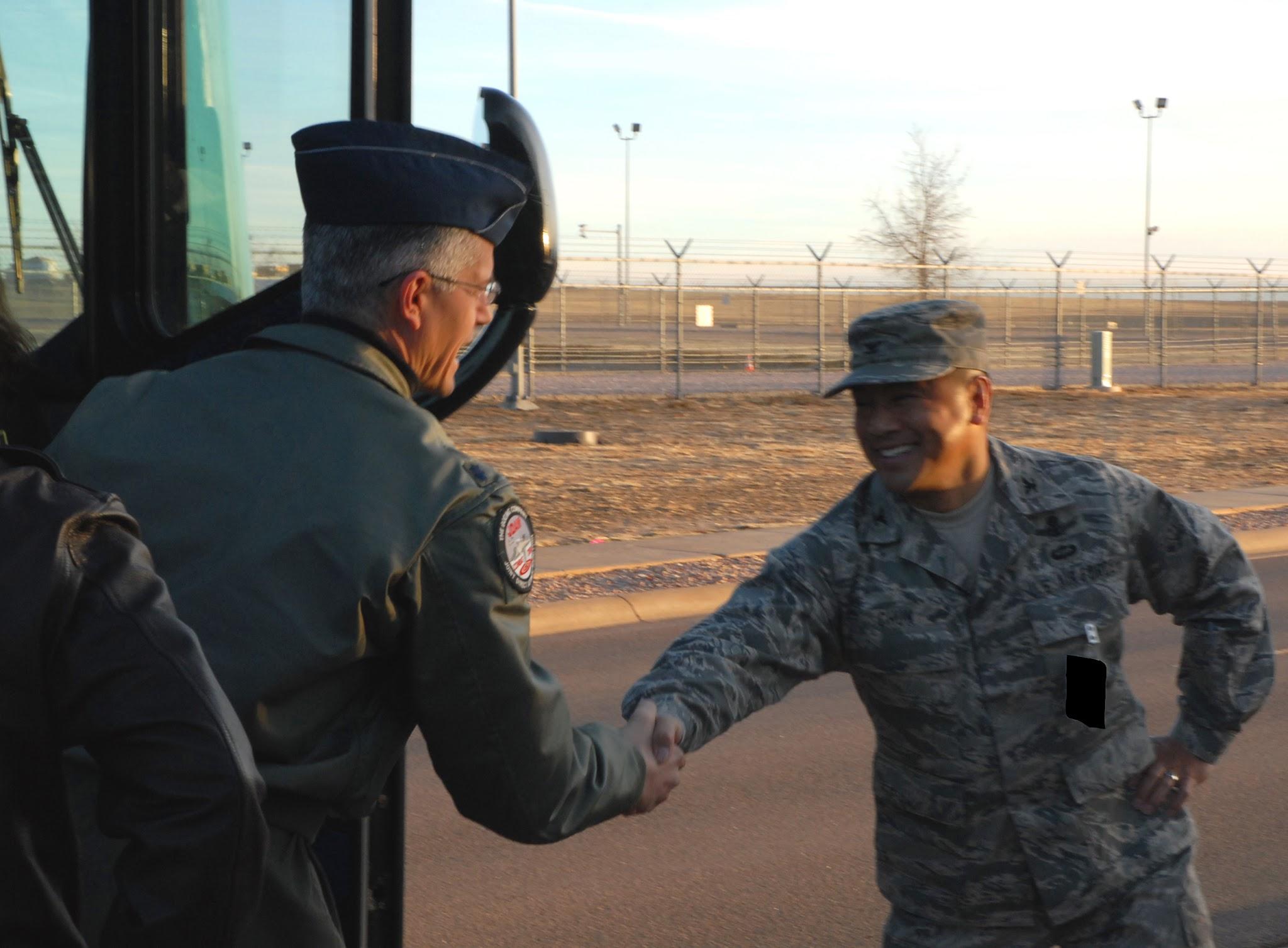 5
Resolution S16 9.07
Resolved, That the Academic Senate for California Community Colleges develop guidelines on the appropriate use of noncredit courses as prerequisites and co-requisites for credit courses that ensure the quality and rigor of the curriculum and distribute the guidelines by Spring 2017.
6
2018 ASCCC Career and Noncredit Education Leadership InstituteWestin South Coast Plaza
Where are we so far?
ASCCC Noncredit Committee
California Community Colleges Curriculum Committee (5C) Noncredit workgroup
Multiple conversations about the use of noncredit courses for pre-reqs and co-reqs
Turnover at the CCCCO led to delays in moving ahead
Upcoming revisions to Noncredit at a Glance and ASCCC paper Noncredit Instruction: Opportunity and Challenge (2009)
7
2018 ASCCC Career and Noncredit Education Leadership InstituteWestin South Coast Plaza
Title 5 §55002 (c) Standards and Criteria for Noncredit
A noncredit course is a course which, at a minimum is…
Recommended by the college and/or district curriculum committee
Approved by the district governing board as a course meeting the needs of enrolled students
For special populations - Immigrant Education, Parenting, Persons with Substantial Disabilities, Older Adults
Apportionment by positive attendance, not census
Title 5 § 58130 “No state aid or apportionment may be claimed on account of attendance of students in noncredit classes in dancing or recreational physical education”
8
2018 ASCCC Career and Noncredit Education Leadership InstituteWestin South Coast Plaza
Title 5 §55002 Standards and Criteria for Courses
§55002 (a)2(D) Prerequisites and Corequisites. When the college and/or district curriculum committee determines, based on a review of the course outline of record, that a student would be highly unlikely to receive a satisfactory grade unless the student has knowledge or skills not taught in the course, then the course shall require prerequisites or corequisites that are established, reviewed, and applied in accordance with the requirements of this article
Title 5 is silent on the use of noncredit as a prerequisite to a credit course
Doesn’t say you can; doesn’t say you can’t
9
2018 ASCCC Career and Noncredit Education Leadership InstituteWestin South Coast Plaza
Title 5 §55003 Policies for Prerequisites, Corequisites and Advisories on Recommended Preparation
§55003(d) Prerequisites or corequisites may be established only for any of the following purposes:(1) the prerequisite or corequisite is expressly required or expressly authorized by statute or regulation; or(2) the prerequisite will assure, consistent with section 55002, that a student has the skills, concepts, and/or information that is presupposed in terms of the course or program for which it is being established, such that a student who has not met the prerequisite is highly unlikely to receive a satisfactory grade in the course (or at least one course within the program) for which the prerequisite is being established; or
10
2018 ASCCC Career and Noncredit Education Leadership InstituteWestin South Coast Plaza
Title 5 §55003 Policies for Prerequisites, Corequisites and Advisories on Recommended Preparation
(3) the corequisite course will assure, consistent with section 55002, that a student acquires the necessary skills, concepts, and/or information, such that a student who has not enrolled in the corequisite is highly unlikely to receive a satisfactory grade in the course or program for which the corequisite is being established; or(4) the prerequisite or corequisite is necessary to protect the health or safety of a student or the health or safety of others.
11
2018 ASCCC Career and Noncredit Education Leadership InstituteWestin South Coast Plaza
Title 5 §58106 Limitations on Enrollment
Enrollment may be limited to students meeting prerequisites and corequisites established pursuant to section 55003,(b) Enrollment may be limited due to health and safety considerations, facility limitations, faculty workload, the availability of qualified instructors, funding limitations, the constraints of regional planning or legal requirements imposed by statutes, regulations, or contracts. The governing board shall adopt policies identifying any such limitations and requiring fair and equitable procedures for determining who may enroll in affected courses or programs.
12
2018 ASCCC Career and Noncredit Education Leadership InstituteWestin South Coast Plaza
Title 5 §58106 Limitations on Enrollment
Such procedures shall be consistent with one or more of the following approaches:
(4) limiting enrollment in one or more sections of a course to a cohort of students enrolled in one or more other courses, provided however, that a reasonable percentage of all sections of the course do not have such restrictions
Typically used with learning communities
13
2018 ASCCC Career and Noncredit Education Leadership InstituteWestin South Coast Plaza
Title 5 §58106 Limitations on Enrollment
Students may challenge on any of the following grounds:(1) the enrollment limitation is either unlawfully discriminatory or is being applied in an unlawfully discriminatory manner;(2) the district is not following its policy on enrollment limitations;(3) the basis upon which the district has established an enrollment limitation does not in fact exist; or(4) any other criteria established by the district(d) The student shall bear the burden of showing that grounds exists for the challenge
14
2018 ASCCC Career and Noncredit Education Leadership InstituteWestin South Coast Plaza
What about AB 705?
All about placement processes
AB 705 (signed October 13, 2017) requires colleges to use one or more of the following when placing students into courses in math and English:
High School Coursework
High School GPA
High School Grades 
If colleges are not able to obtain official transcript data, they can use self reported data or guided placement
15
[Speaker Notes: I heard Laura speak on Monday and she said they are working on guidelines for GED/Hi/SET placement guides. Also RP noted that adult transcripts still have validity 10 years out for placement.]
What about AB 705?
A community college district or college shall maximize the probability that a student will enter and complete transfer-level coursework in English and mathematics within a one-year timeframe 
One year will be defined as two semesters
Currently, these two semesters are not required to be consecutive because colleges cannot force students into a specific behavior.
The “clock” will begin when the student enrolls in a course that is part of the sequence leading to transfer level. The initial course could be credit or noncredit.
16
[Speaker Notes: There is some discussion as to what noncredit courses can be construed as beginning the clock. Noncredit can still offer basic math and basic English for students wanting to improve in these areas. What the Chancellors doesn’t want to happen is credit students going to noncredit to do remedial work. Noncredit ESL and credit ESL boundaries still under determination.]
What about AB 705?
The likelihood of students succeeding at the transfer level can be increased by offering some type of support (tutoring, SI, corequisite course)
AB 705 specifically permits colleges to implement corequisite models
A community college district or college may require students to enroll in additional concurrent support, including additional language support for ESL students, during the same semester that they take a transfer-level English or mathematics course, but only if it is determined that the support will increase their likelihood of passing the transfer-level English or mathematics course.
17
What about AB 705?
How are these corequisites validated? Does the language in Title 5 §55003 need to be modified?
What data will need to be collected to ensure there is no disproportionate impact?
Will there be different levels of corequisite support for a single parent course? If yes, how can a placement model be developed to choose the “ideal” amount of support?
18
[Speaker Notes: JY: I don’t like your last bullet!!  AB705 has already said that noncredit could be used as a corequisite. The issue is that noncredit courses can not be required. For example, we are piloting a noncredit coreq where students can 
choose to either take one level below transfer course (if that is where they were placed) OR start with the transfer level course with a noncredit co-req. Advantages of noncredit: no use of financial aid. Downside may affect units needed for financial aid. As far as the comment of parent course being at the transfer level, what is the difference if a student has SI in the course, or embedded tutoring, or visits the learning center.]
Noncredit and Guided Pathways
Flexibility of noncredit allows for modularized and competency-based support for selecting, entering, or navigating a program
Contextualized basic skills review or career exploration courses can be housed in noncredit
Career Exploration via Workforce Training or Short term Vocational
Noncredit suggested as a form of on-ramping to a student’s program, while not losing sight of the needs of noncredit students
Some types eligible for CDCP funding 
Preparing Students for Careers and College through Noncredit Enhanced Funding, 2017
19
2018 ASCCC Career and Noncredit Education Leadership InstituteWestin South Coast Plaza
[Speaker Notes: One of my pet peeves of Guided Pathways is suggesting noncredit is a form of on-ramping only!! This concept plays into concept that guided pathways is about transfer students only. Noncredit can be an excellent way to explore via short term courses, an intro to meta majors, or career paths via Workforce Training certificates or Short term voc. Benefit of guided pathways is re-emphasis on articulation between noncredit and credit to promote attractive pathways.]
Noncredit and Guided Pathways
Repurposing existing noncredit coursework as requisite or advisory
Creating new noncredit courses to meet student needs around developmental education
Prerequisites or corequisites to credit courses in the math and English sequence to support students to complete the transfer courses 
Courses could be packaged as CDCP certificates so that they qualify for the CDCP apportionment rate
20
2018 ASCCC Career and Noncredit Education Leadership InstituteWestin South Coast Plaza
Conversations around Adding Noncredit Requisites to Credit
Building registration infrastructure
Tracking completion of requisites 
"Ownership” of noncredit curriculum that aligns with credit 
Content review processes
Establishing grading policies in noncredit (Title 5 § 55021. Grading Policies)
Disproportionate impact 
Noncredit courses may not be required
What about Noncredit and financial aid? 
Similar questions exist for credit curriculum
Noncredit repeatability when attached as coreq to a credit course
21
2018 ASCCC Career and Noncredit Education Leadership InstituteWestin South Coast Plaza
[Speaker Notes: Again, this slide seems so anti-noncredit. How about unit creep in credit!!!  Grading policies are already established P or NP. Better than letter grade of Credit. And if credit co-req what happens if a student fails the parent course but passes the coreq.? The student can’t repeat the coreq as a credit model.]
Where to Begin?
Given the multiple regulations on prerequisites, open enrollment, and limitations on enrollment, examine your board policy and administrative procedure
Discuss IT and record-keeping issues
Orient credit faculty around noncredit course standards and begin discussions to align curriculum
22
2018 ASCCC Career and Noncredit Education Leadership InstituteWestin South Coast Plaza
Resources
ASCCC Website - http://asccc.org
Contact the ASCCC – info@asccc.org
Application for Statewide Service - http://asccc.org/content/application-statewide-service
ASCCC Publications - http://asccc.org/publications
ASCCC Events - http://asccc.org/calendar/list/events
ASCCC Services - http://asccc.org/services#
Disciplines List and MQs - http://asccc.org/disciplines-list
23
2018 ASCCC Career and Noncredit Education Leadership InstituteWestin South Coast Plaza
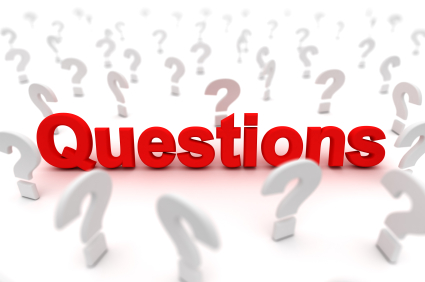 24